Innovate
K-5 IDEA Market Kit
Definitions
1
2
3
Passion
Skill
Strength
Something that I have spent many hours learning and practicing, and now, I could help others with it.
A topic or interest that is SO important to me, that it causes me to feel BIG emotions.
Something that I am naturally gifted at and it’s a part of who I am.
Pictograph
Fruit That George Ate This Week
Bar Graph
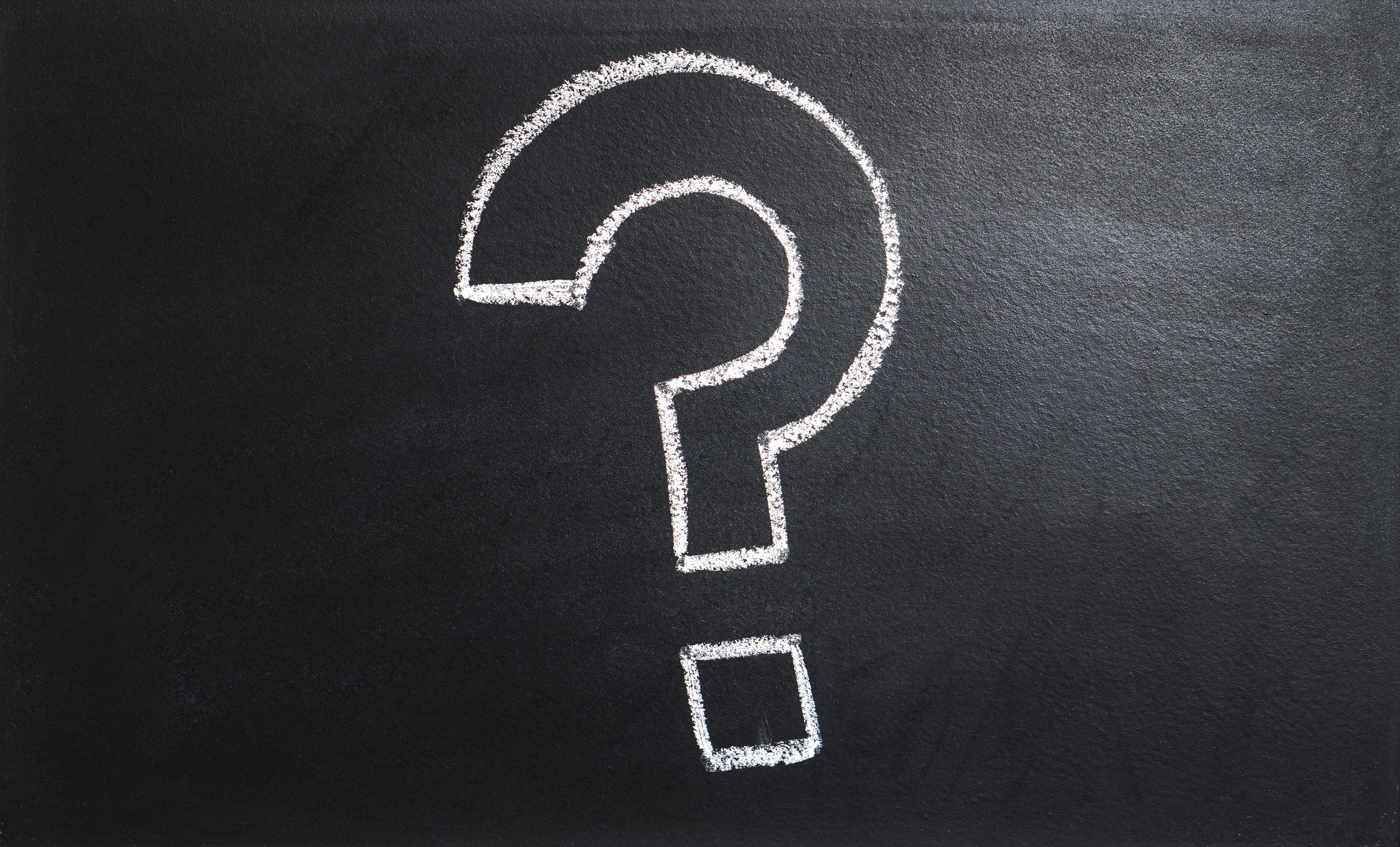 In small groups, how would you answer this question:
What is a problem?
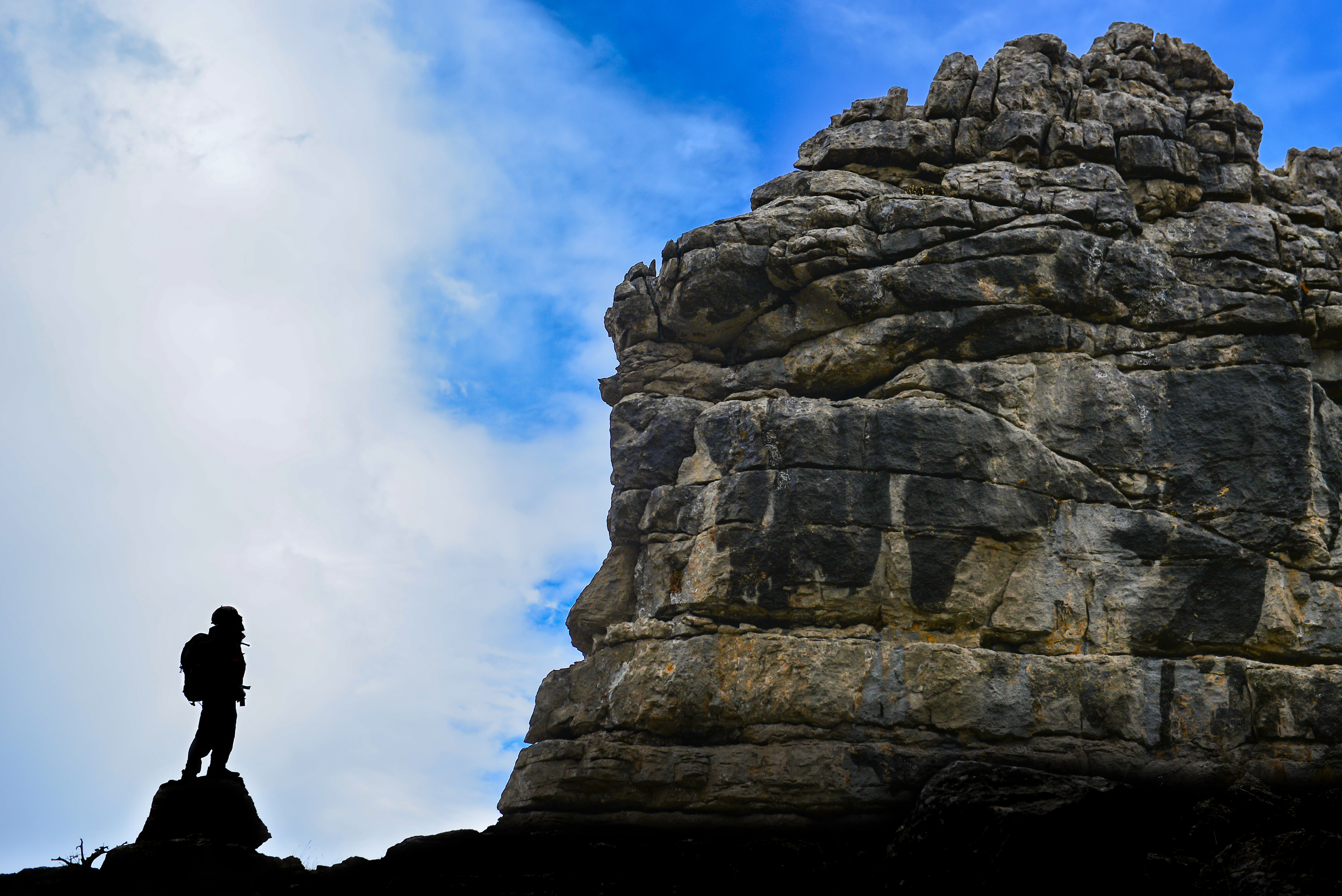 A problem is an 
OBSTACLE - 
something is in the 
way - and it needs 
a solution
BIG problem
Small problem
Not A Problem
Plastic In Our Ocean
BIG problem
Small problem
Not A Problem
A Broken Arm In the Summer
BIG problem
Small problem
Not A Problem
Bird and Puppy
BIG problem
Small problem
Not A Problem
Not Getting Along With a Friend
BIG problem
Small problem
Not A Problem
A Broken Fingernail
BIG problem
Small problem
Not A Problem
A Large Forest Fire
What makes a problem BIG, small, or not a problem at all?
Problem
Opportunity
THANK YOU
Check out the K-5 IDEA Market
Unit 2: Design